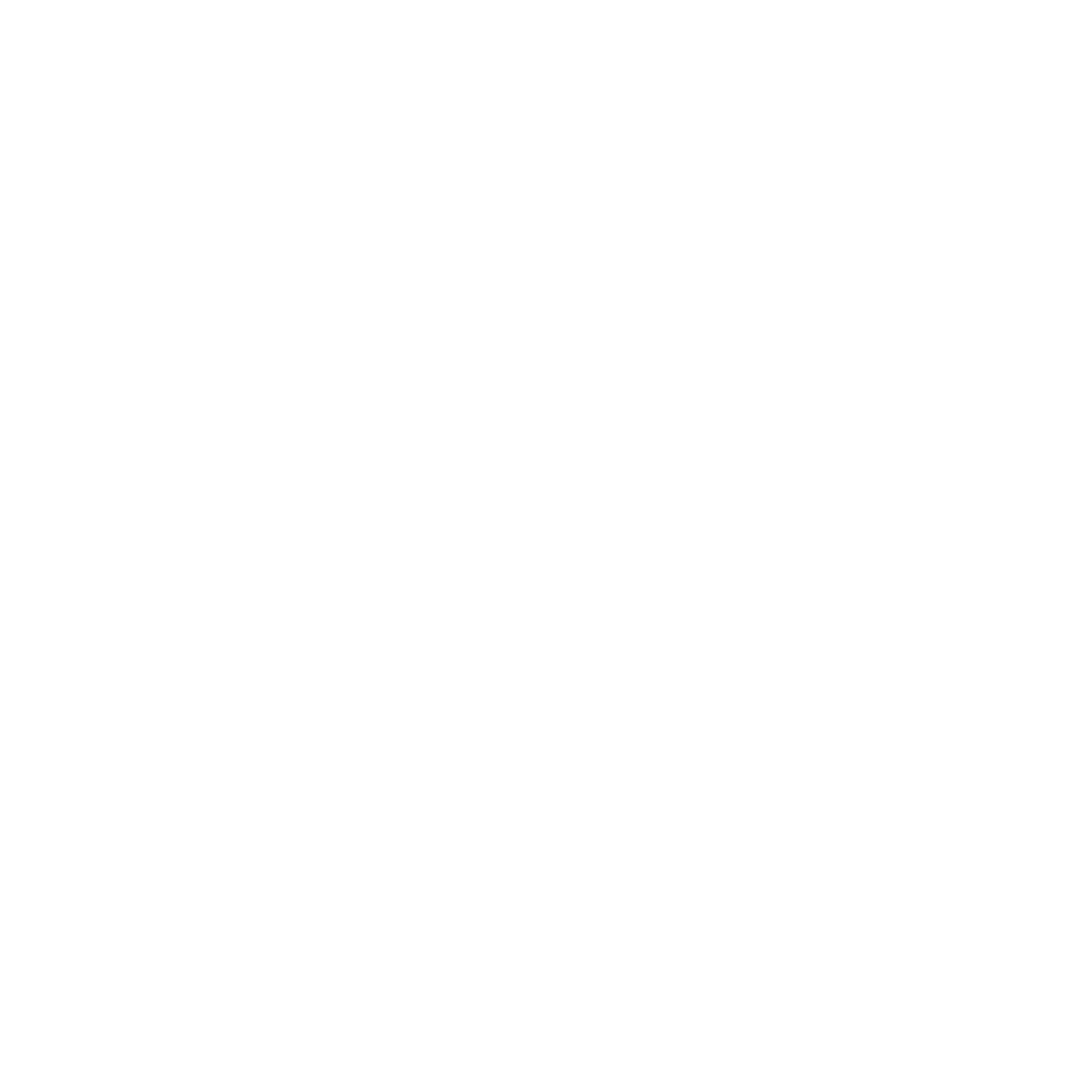 …learning from Proverbs
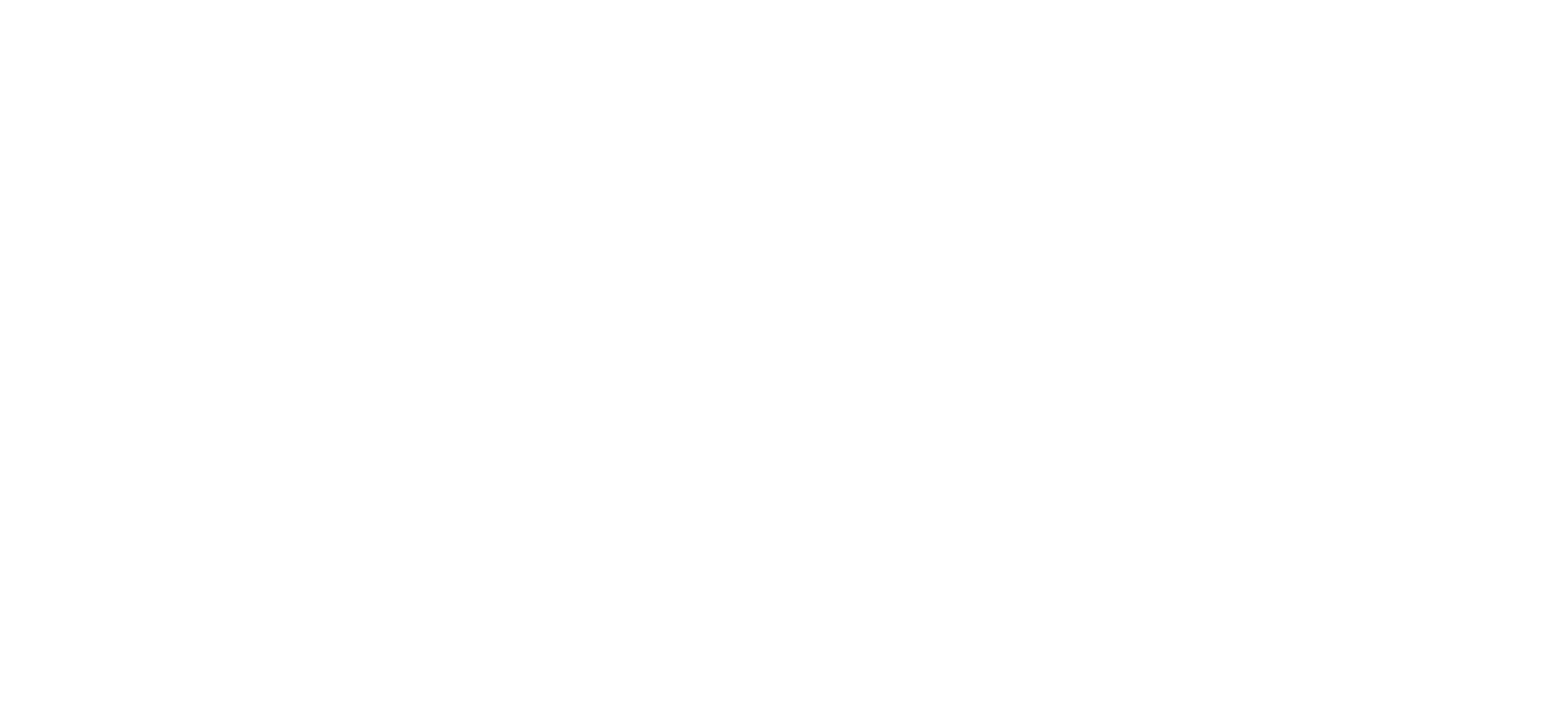 “Trust in the Lord with all your heart and lean not on your own understanding, in all your ways acknowledge him and he will direct your path.” Proverbs 3:5-6
“Trust in the Lord with all your heart and lean not on your own understanding, in all your ways acknowledge him and he will direct your path.” Proverbs 3:5-6
“Trust in the Lord with all your heart and lean not on your own understanding, in all your ways acknowledge him and he will direct your path.” Proverbs 3:5-6
“Trust in the Lord with all your heart and lean not on your own understanding, in all your ways acknowledge him and he will direct your path.” Proverbs 3:5-6
“Trust in the Lord with all your heart and lean not on your own understanding, in all your ways acknowledge him and he will direct your path.” Proverbs 3:5-6
“Trust in the Lord with all your heart and lean not on your own understanding, in all your ways acknowledge him and he will direct your path.” Proverbs 3:5-6
“Trust in the Lord with all your heart and lean not on your own understanding, in all your ways acknowledge him and he will direct your path.” Proverbs 3:5-6
“Trust in the Lord with all your heart and lean not on your own understanding, in all your ways acknowledge him and he will direct your path.” Proverbs 3:5-6
“Trust in the Lord with all your heart and lean not on your own understanding, in all your ways acknowledge him and he will direct your path.” Proverbs 3:5-6
“Trust in the Lord with all your heart and lean not on your own understanding, in all your ways acknowledge him and he will direct your path.” Proverbs 3:5-6
“Trust in the Lord with all your heart and lean not on your own understanding, in all your ways acknowledge him and he will direct your path.” Proverbs 3:5-6